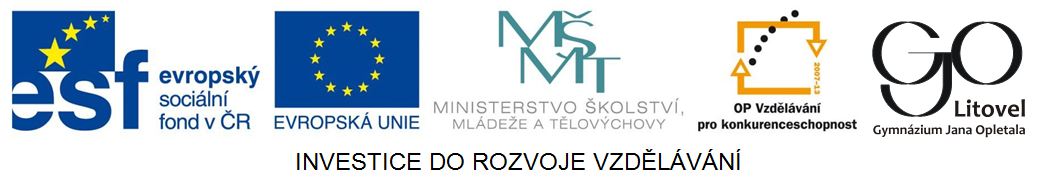 Petrologie 2
Hu2_7
Usazené horniny - sedimenty
vznik sedimentů
 destrukcí - rozkladem - starších hornin – eroze
 transport úlomků horninového materiálu
 usazením materiálu 

těleso usazených hornin se nazývá VRSTVA
Rozdělení sedimentů
úlomkovité sedimenty
jemnozrnné sedimenty
jílovité sedimenty
Úlomkovité sedimenty
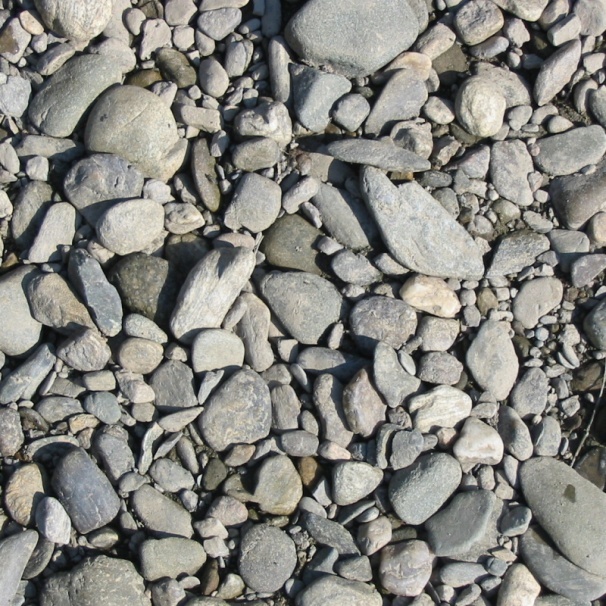 Sutě
větší úlomky, mechanickým rozpad hornin
Štěrky 
nezpevněné horniny, velikost nad 2mm
říční, mořské a jezerní
Slepence
stmelení štěrků
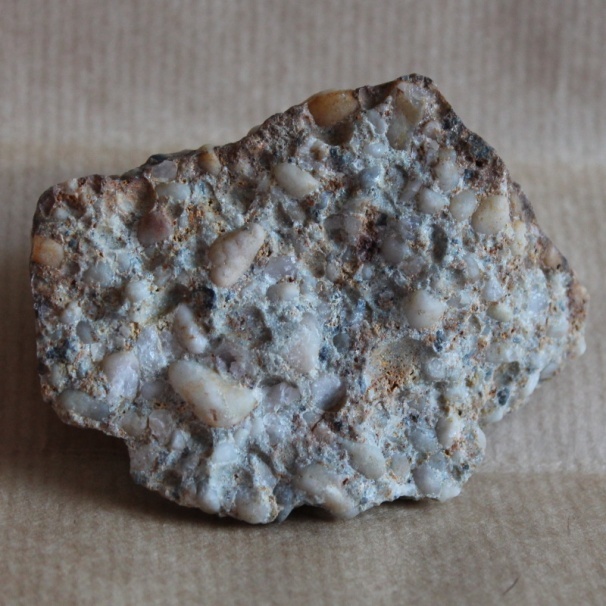 Úlomkovité sedimenty
Písky
nezpevněné, převažují křemenná zrna
říční, jezerní, mořské a váté písky
Pískovce
zpevněné – stmelením písku
obkladový kámen, sochařský, menší odolnost
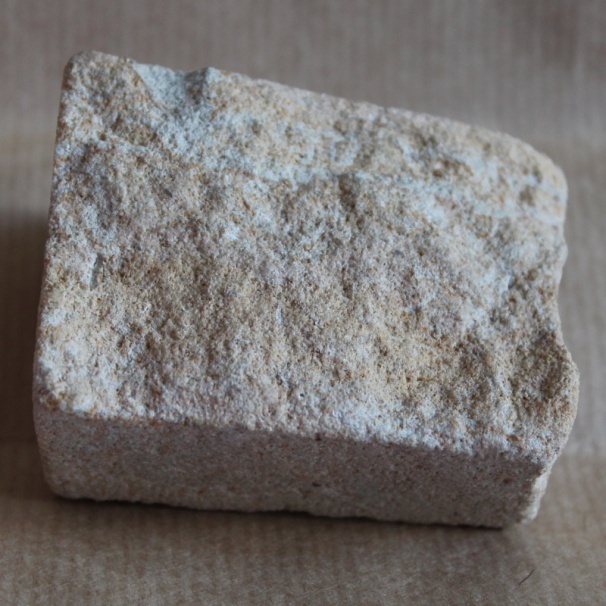 Jemnozrnné sedimenty
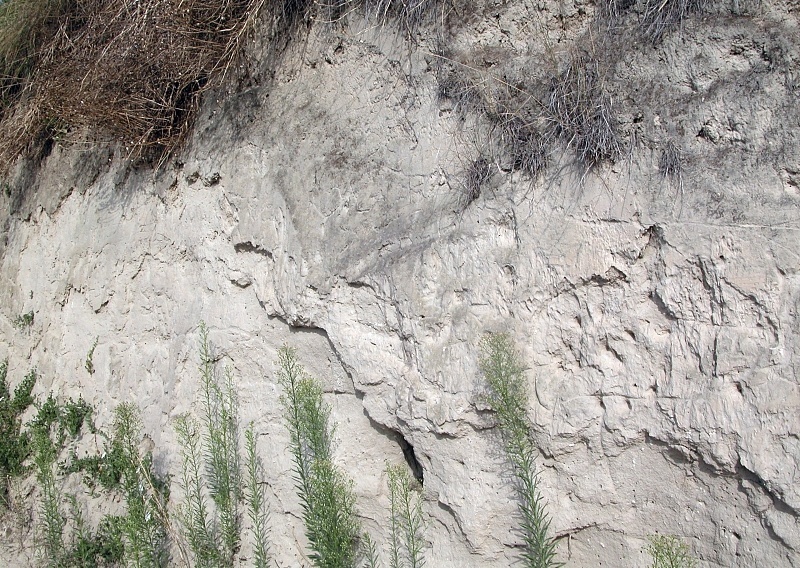 Spraše
nezpevněné, naváté větrem
nejrozsáhlejší plochy -  Čína, 600.000 km2 (mocnost až 600 m), vyváto ze středoasijských stepí a pouští (např. Gobi)
matečná hornina úrodných půd -  černozemě.
Jemnozrnné sedimenty
Hlíny 
spolu s organickými látkami součástí půdy
vznik ze zvětralin,nebývají přemístěny
obsahují jílovité částice nerostů
Jílovité sedimenty
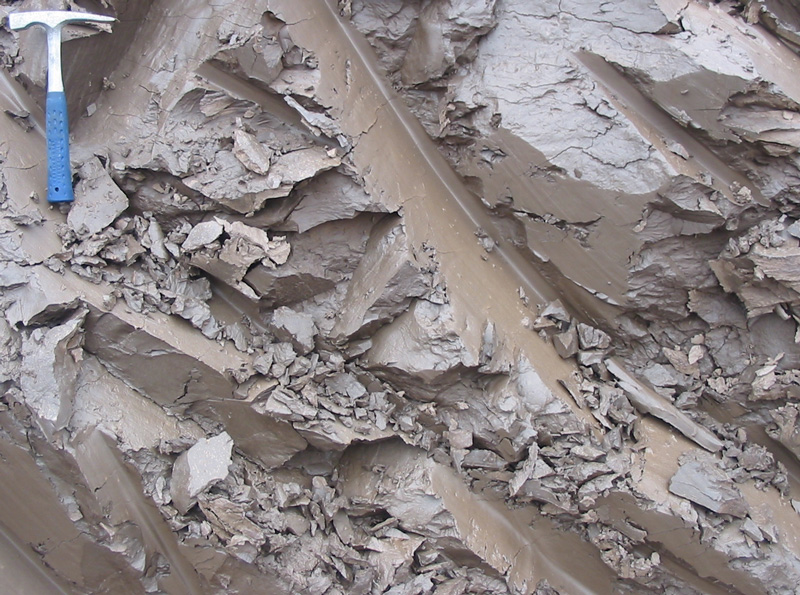 dělení stupně zpevnění
jíly 
nezpevněné
snadno rozplavitelné
využití: cihlářská a keramická surovina
jílovce
středně zpevněné
těžce rozplavitelné
využití: cihlářská a keramická surovina
Jílovité sedimenty
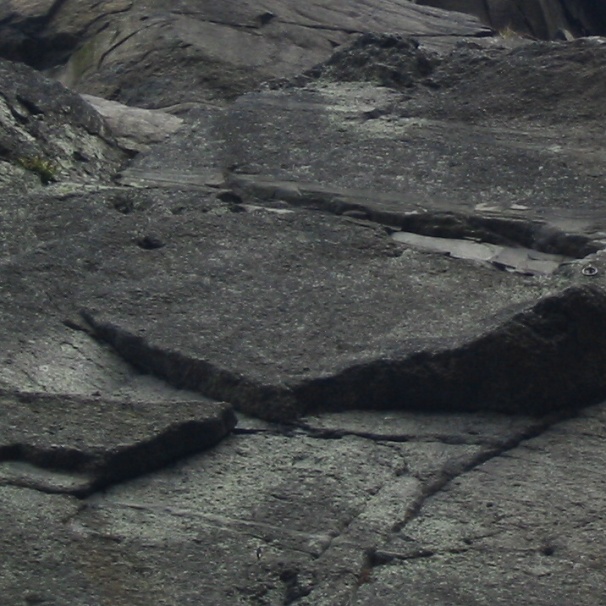 jílové břidlice
silně zpevněné
nerozplavitelné 
využití: cihlářská a keramická surovina
slínovce
jílovce s vápenitou příměsí -uhličitanem vápenatým
použití: stavební kámen
Určete název  a typ sedimentu:
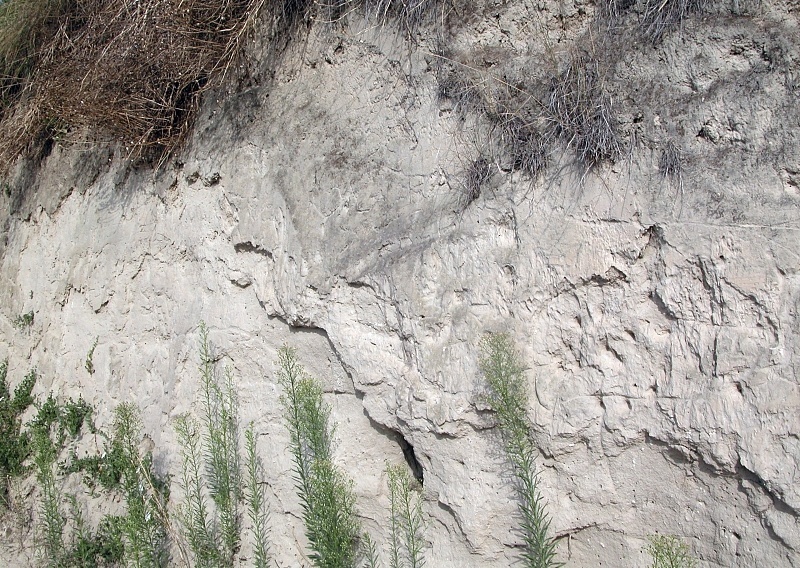 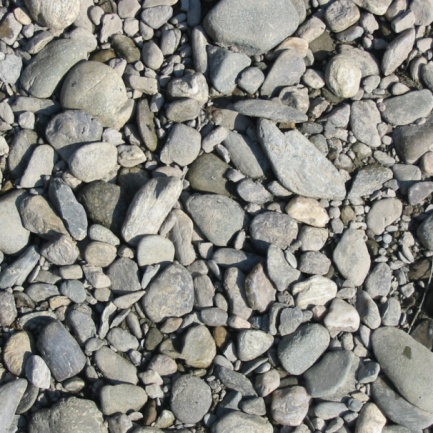 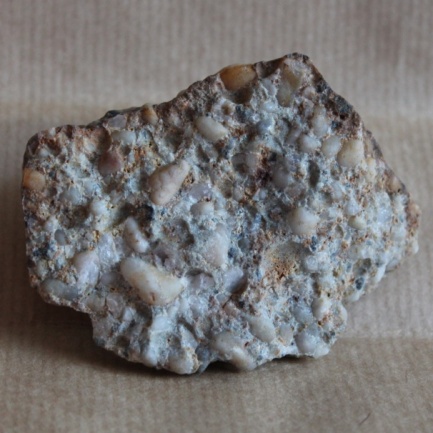 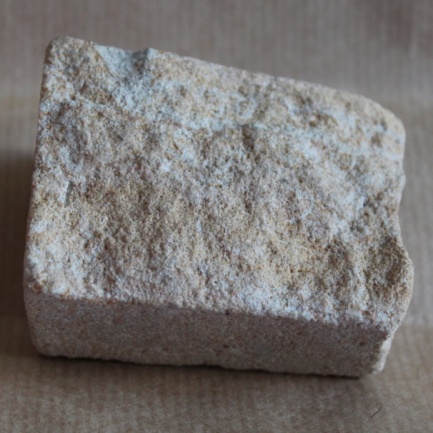 štěrky
slepence
pískovce
spraše
nezpevněné
zpevněné
zpevněné
nezpevněné